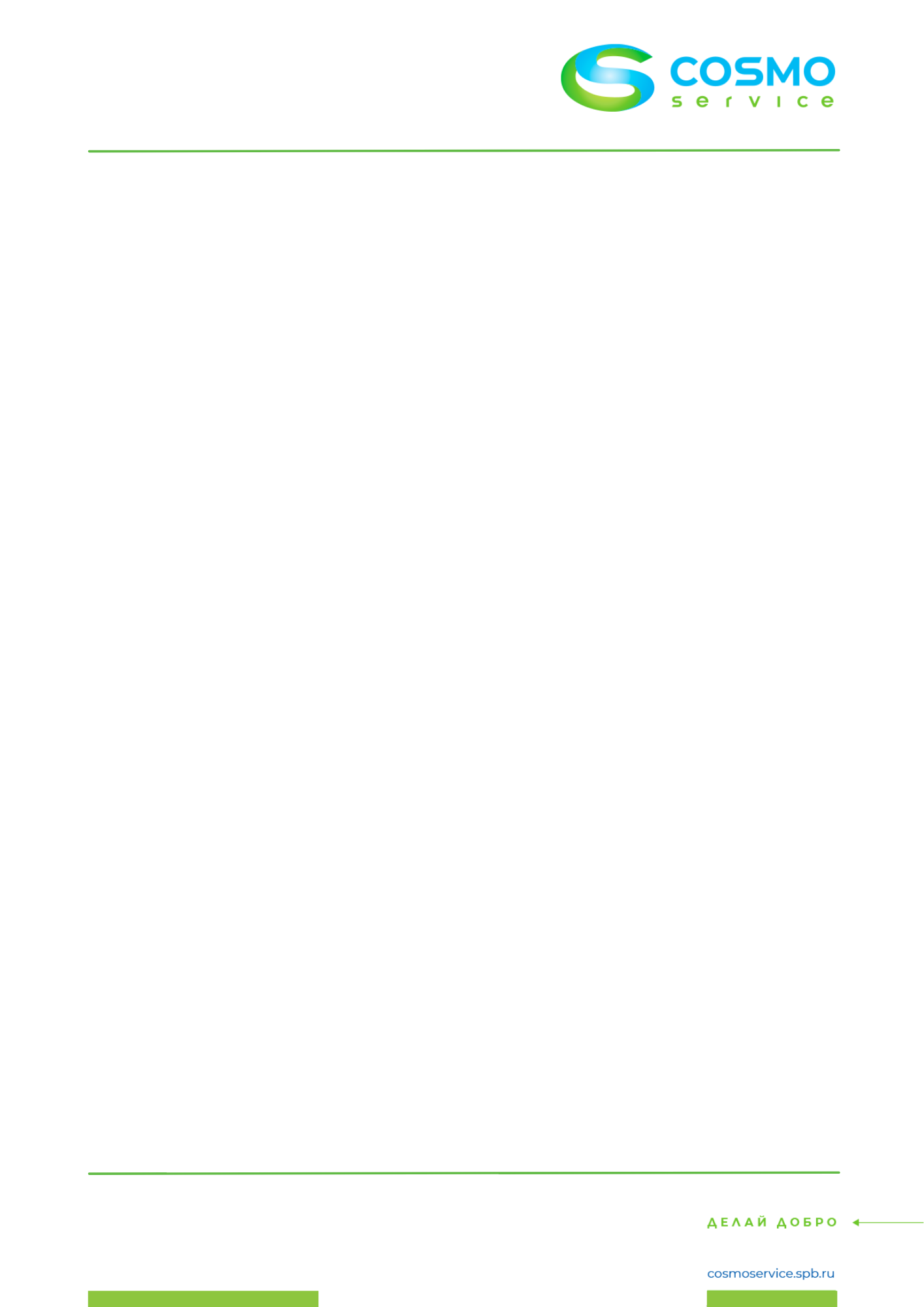 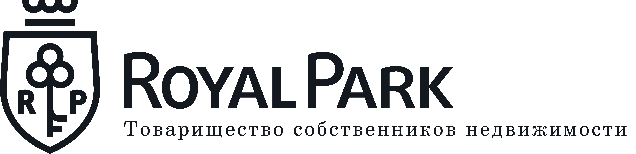 Фото-отчет
«Июнь-22»
Замена плитки и монтаж раковины в сан.узле технической службы
Шпаклевка стыка домофонной панели с гранитом
Чистка ливневки
Замена террасной доски на набережной
Заделка монтажного отверстия
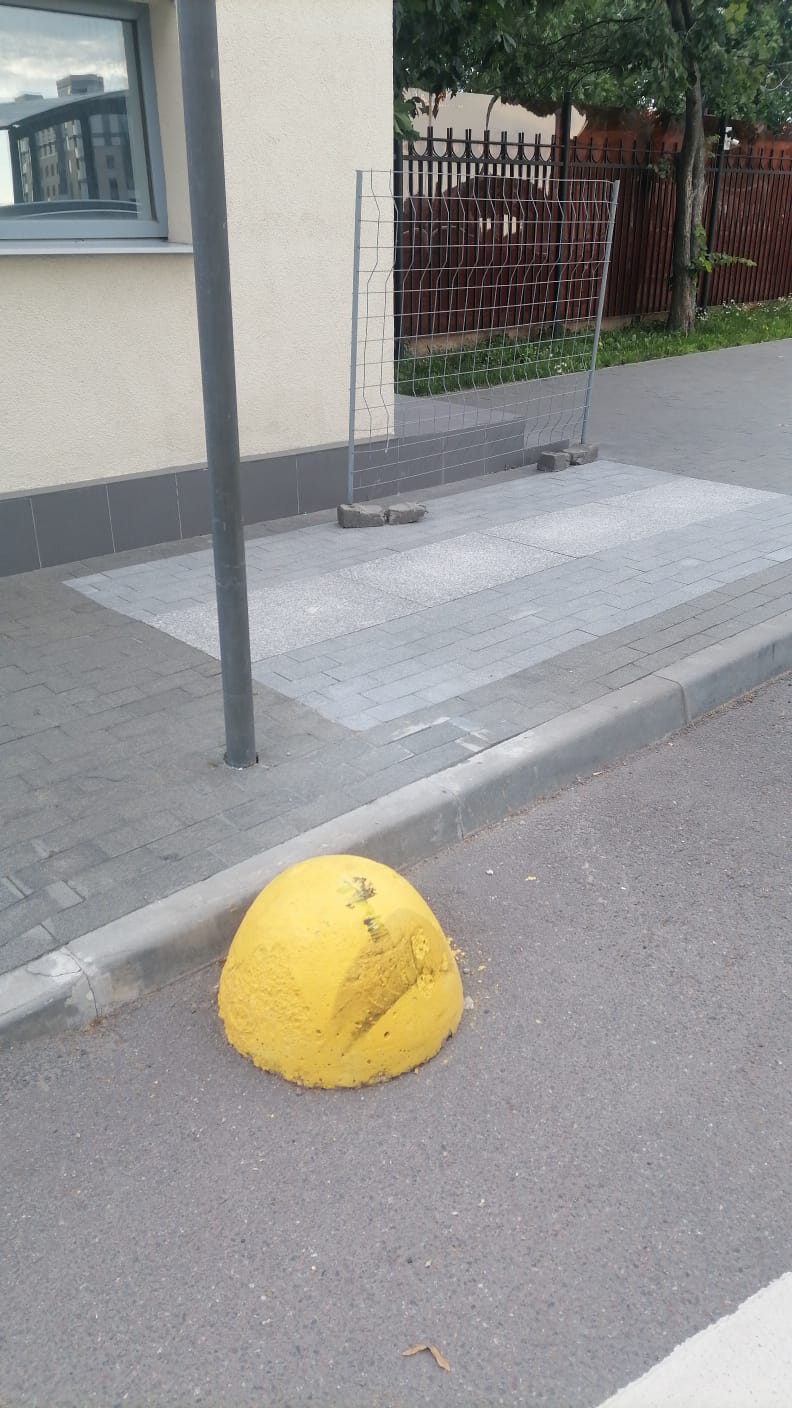 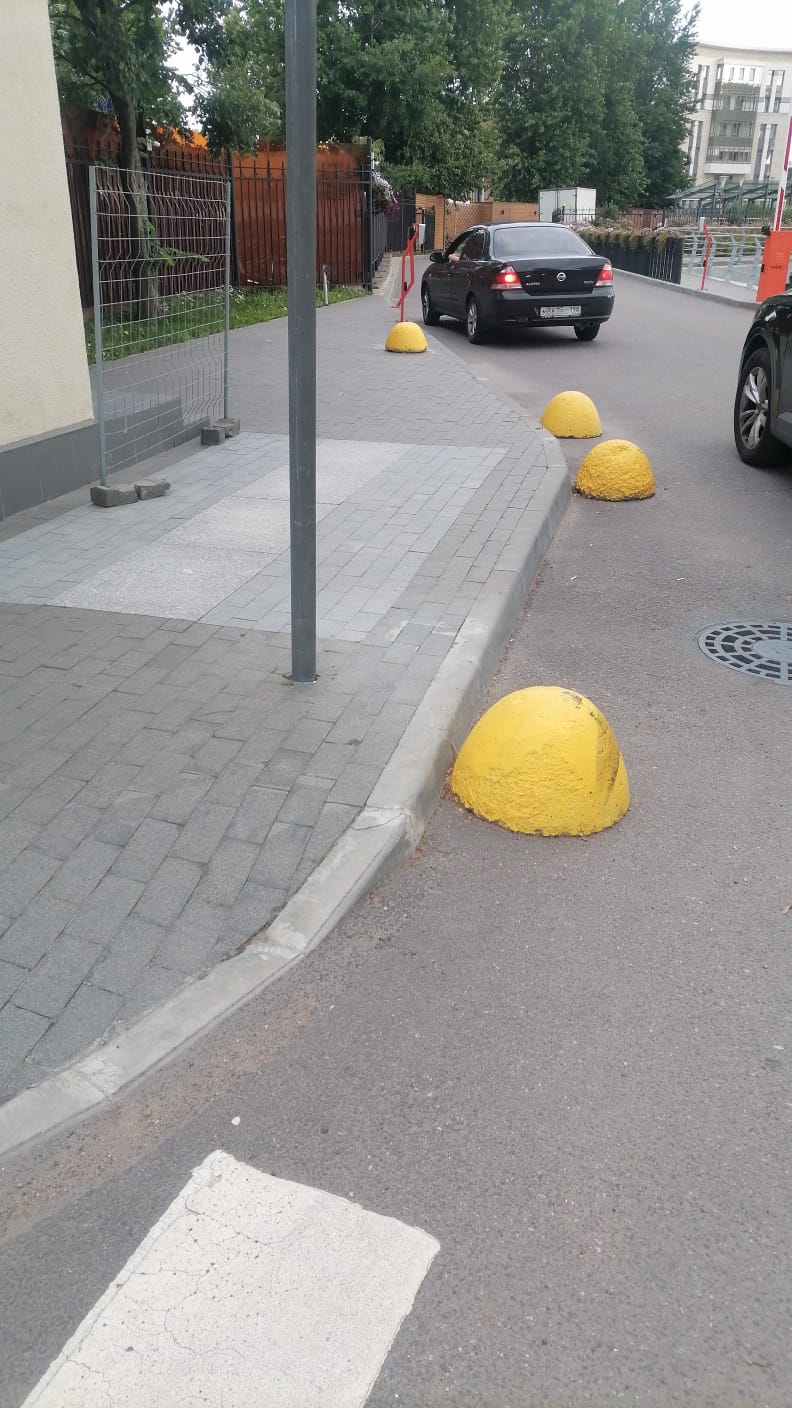 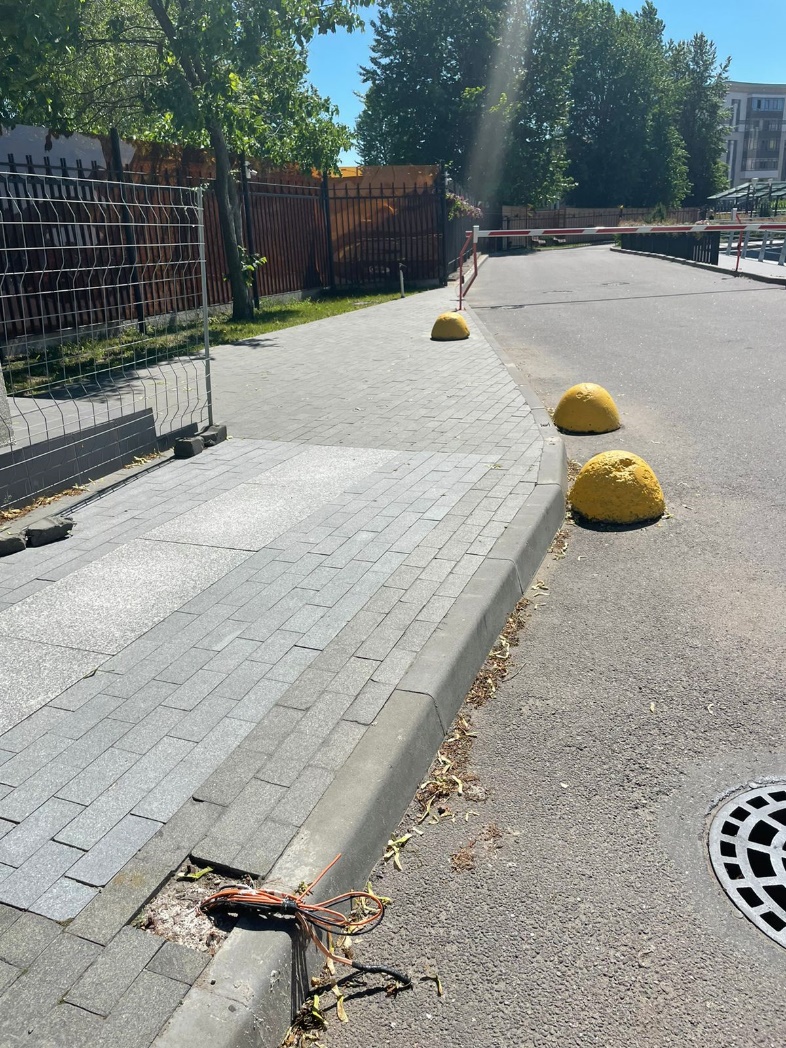 Ремонт плитки во входной группе секция 2Д
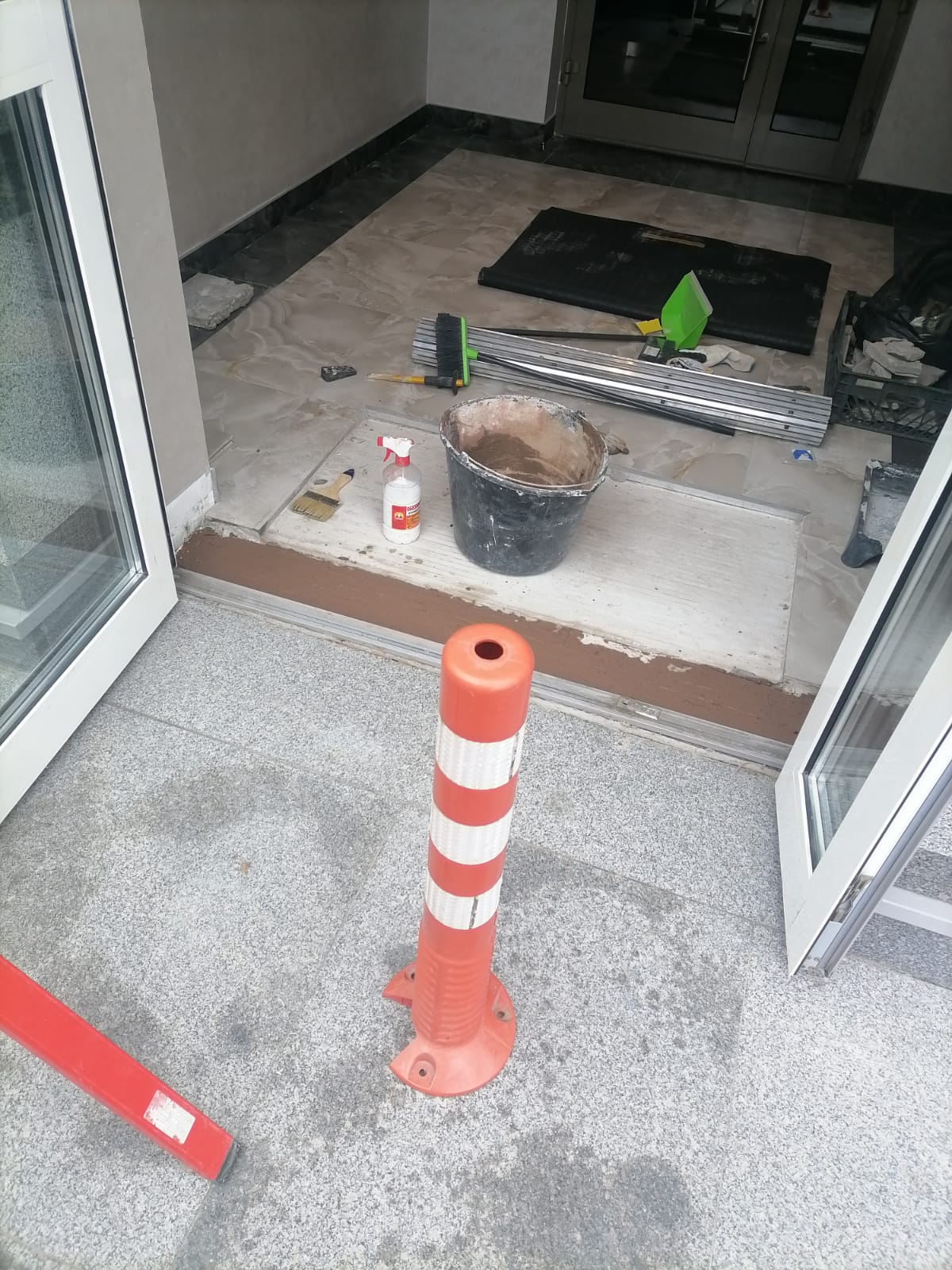 Подсыпка щебня  1К
Подсыпка щебня вокруг крыльца 2к
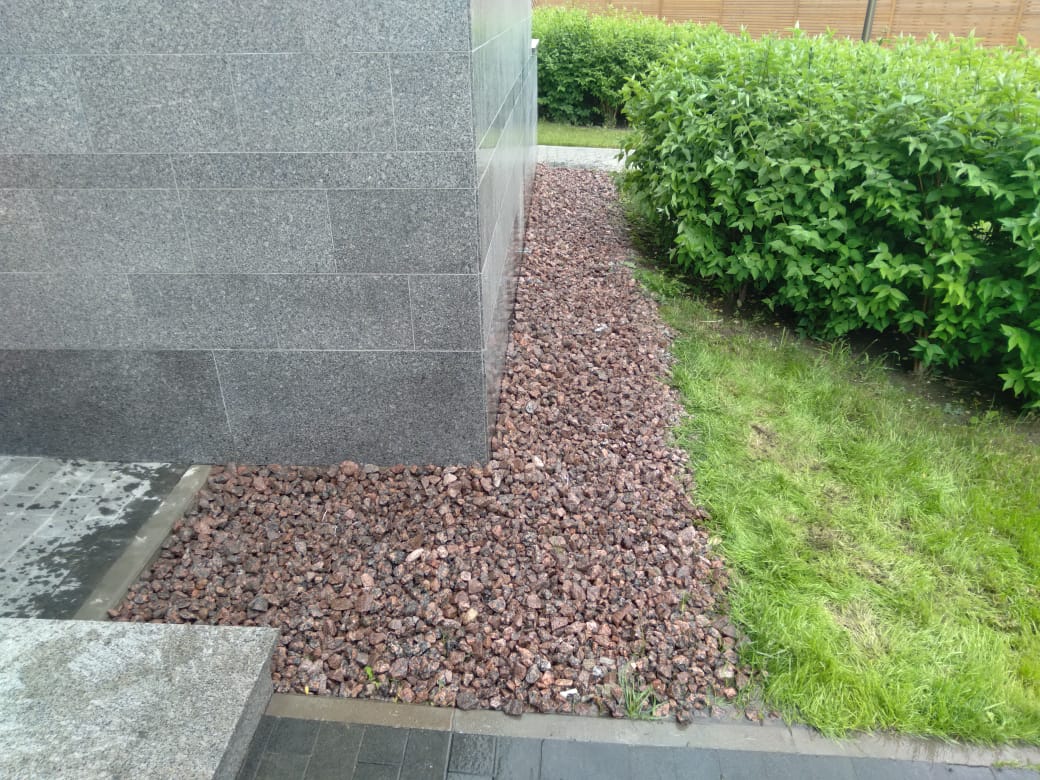 Сварочные работы на воротах
Ремонт бордюра
Чистка плафонов
Полировка двери лифта
Замена лампочки в паркинге
Осушение и чистка приямков
Подпорка деревьев
Уборка сорняков возле детской площадки
Уборка мха с дорожен
Уборка мха с плитки вдоль корпусов
Обильный пролив газона 1 и 2 корпус
Стрижка газона 2 корпус
С уважение и заботой о вас, 
ТСН «Роял Парк» и ООО «УК» Сервис Экспресс